SINGING CPD Primary Schools
Solihull Music are pleased to announce our latest singing CPD lead by Voices Foundation
“Transforming music education one school at a time so that every child can find and use their voice”
Primary Singing 
Supporting musicianship through singing with links to SEN and Early Years 
Wednesday 19th July @The Core, Solihull

9.30-12.30 
£5 for Solihull teachers/ educators 
Email: lauralenthall@solihull.gov.uk for further details and to sign up
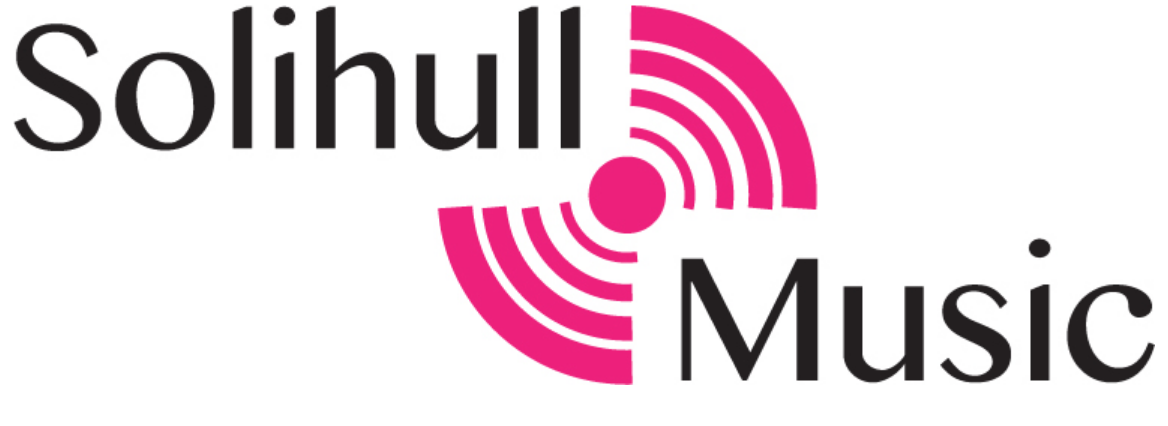 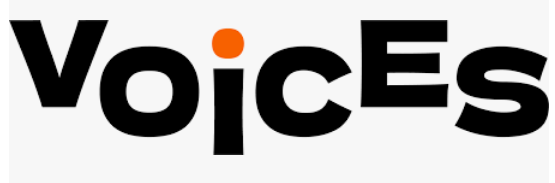